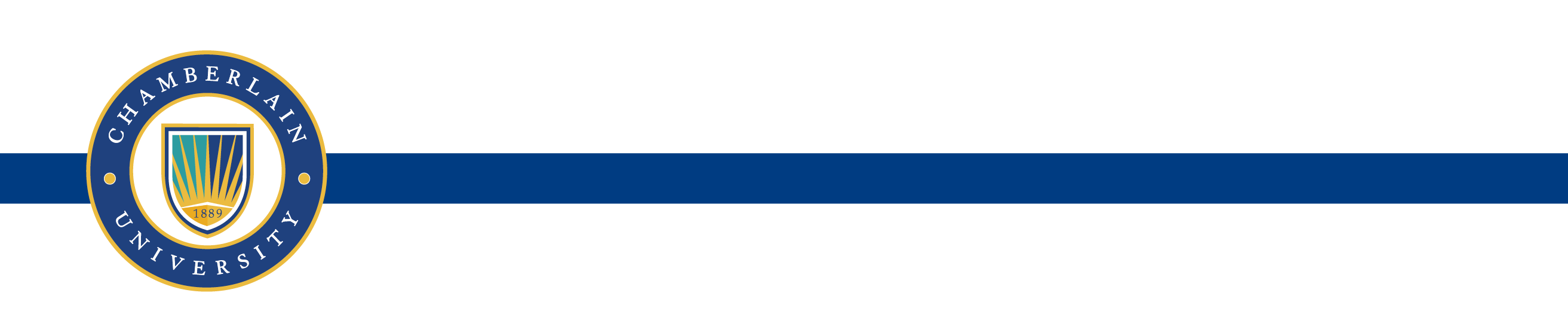 Clinical Decision Support Poster
Directions:
Using the Week 4 Clinical Decision Support Assignment guidelines, complete each section of the Clinical Decision Support Poster template. 
Click into the box to the right to add your name and date. 
Click on the next slide.
On the slide, click into each box where it says [TYPE HERE], remove the words [TYPE HERE], and provide the information for each section.
Do not change the font size. Ensure the font color is black and that your answer fits within the box.
Name:   

Date:
© 2024. Chamberlain University LLC. All rights reserved.
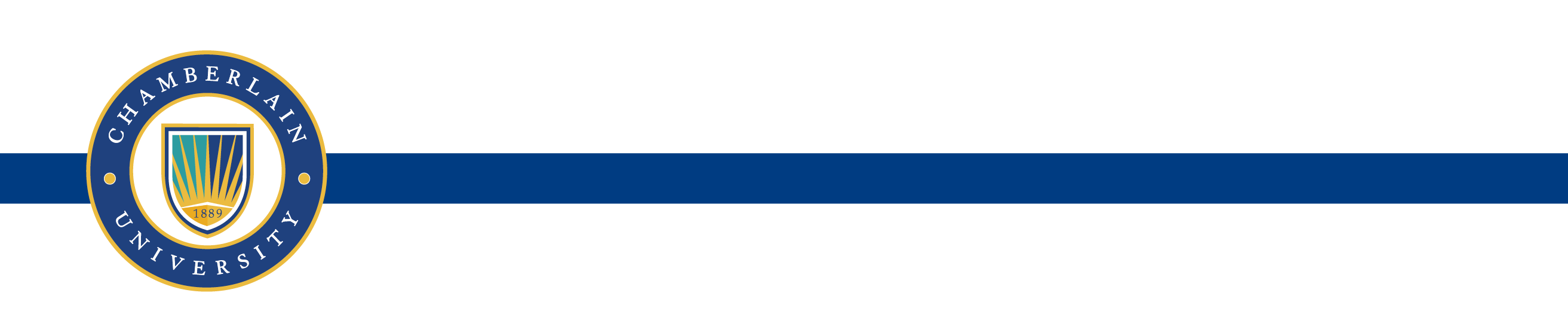 Clinical Decision Support Poster
Benefits
[TYPE HERE]
Strategies
[TYPE HERE]
Problem Identification
[TYPE HERE]
Risks
[TYPE HERE]
Reflection
[TYPE HERE]
References
[TYPE HERE]